Gastroesophageal reflux (GOR) and Gastroesophageal reflux disease (GORD) in children
Dr C Macaulay
Dr C Lemer
Dr R Bhatt
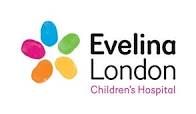 Incidence
Common (affects at least 40% of infants)
Causes significant distress to parents
Difficult to differentiate between GOR and GORD
GORD refers to when this normal physiological process is severe enough to cause symptoms
[Speaker Notes: Most common in infants than older children
Most noticeable by the effortless regurgitation of feeds in infants]
Incidence
Starts before age of 8 weeks
Can be frequent episodes of regurgitation/vomitting
WILL resolve with time
In 90% of infants affected it resolves by 1 year of age
Does not usually need investigation
[Speaker Notes: Its important to have the above information at hand when seeing patients as often most of the treatment is in the reassurance]
Children at Risk
Premature children
Children with severe complex neurodisability
Obesity
Hiatus hernia
Repaired oesophageal atresia or congenital diaphragmatic hernia
[Speaker Notes: These are difficult groups to treat as they often have coexisting problems such as gut dymotility, chronic lung disease which also cause similar symptoms]
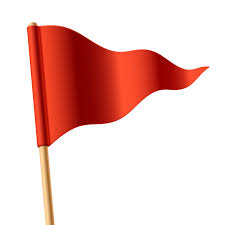 Red Flags
For same/next day Paediatric advice from Paediatric consultant:

Evelina : Phone : 07557 159092 (11am-­‐7pm    Mon-­‐Fri)
Evelina : Email: general.paediatrics@nhs.net (answer within 24hrs on weekdays)

KCH :    Phone: 02032996613
(option 3), (8.30am – midnight Mon-­‐Fri,  8 30am -­‐    8pm weekend)
KCH : Email :via Choose and Book for a response within 24 hrs Mon-Fri.
Vomiting –
bilious
bloodstained
very forceful
onset > 6m
Respiratory symptoms
Diarrhoea
Blood in stool
Lethargy
Fever
Abnormal abdominal examination
Neuro/developmental problems e.g bulging fontanelle
Dysuria
High risk of atopy
[Speaker Notes: If any of the above then discuss or refer to paediatrics
Important to think if there is another diagnosis]
Take a full history and examination including:
Is it a term infant
feeding difficulties
feed aversion
unsettled/crying
poor weight gain
Chronic cough 
History of otitis media
Examination
Does the child look well
Are they developing normally
Are there any dysmorphic features
[Speaker Notes: Note symptoms of GORD can mimic those of non IgE mediated cows milk protein allergy]
Management
Conservative management
Reassure 
Ensure not overfeeding
Non pharmaceutical factors
Small, frequent feeds
Keep upright after feeding
Raise the head of the mattress (use rolled towel) and in the buggy)
 
Medication not needed Health Visitor support
STEP 1
Ensure not overfeeding
Small, frequent feeds. 
Keep upright after feeding 
This may be all that is needed
Step 2 -­‐  Consider:
If breast feeding: 1-­‐2week trial of alginate eg Gaviscon infant – 1 sachet with each feed,  max  6 sachets/day
If bottle feeding: Formula thickener or alginate (as above)
Step 3 
4 week trial of ranitidine or PPI eg omeprazole OR 
if suspect secondary to Cow’s milk allergy:
2 week trial of hydrolysed infant formula (e.g nutramigen) or elemental infant formula (e.g neocate)
OR elimination of dairy from maternal diet if breastfeeding
These babies need referral to Paediatric allergist and dietician
[Speaker Notes: Any baby/ infant on treatment requires assessment every 2 weeks]
Take home messages
Reflux is common
It will resolve
Are there other diagnoses to consider?
Little evidence for treatments
Does not require investigation unless red flags
If there is any doubt discuss with paediatrics
Resources
https://www.nice.org.uk/guidance/ng1